Öğretim TasarımıDeğerlendirme
Arş. Gör. Dr. Deniz ATAL
Giriş
Öğretim tasarımında değerlendirme sürecinde değerlendirilen şeylere «değerlendirme nesneleri» denir.
Öğretim tasarımının son aşaması olan değerlendirmede, başlangıçta belirlenen gereksinimlere uygun olarak geliştirilen öğrenme sistemlerinin amacına ne orada ulaştığını belirlemek üzere yapılır.
[Speaker Notes: Materyalin türü ve kapsamına uygun değerlendirme ölçütleri geliştirilmelidir.]
Değerlendirilir.
Kavramlar
Değerlendirme: Bir ölçme sonucunun bir ölçütle karşılaştırılması yoluyla değer yargısına ulaşma olgusu ya da süreci.

Ölçme: Belli bir nesnenin belli bir özelliğe sahip olup olmadığının, sahipse sahip oluş derecesinin gözlenip, gözlem sonuçlarının özellikle sayısal sembollerle ifade edilmesidir.

Ölçüt: Bir ölçme sonucunun değer yargısına ulaşmak amacıyla karşılaştırıldığı kriterdir.
4
Değerlendirme Türleri
Değerlendirme Türleri
Norma Dayalı değerlendirme
Ölçüte dayalı değerlendirme
Yerleştirici Değerlendirme: 
Biçimlendirici Değerlendirme: 
Tanılayıcı Değerlendirme: 
Sonuç Değerlendirme
Değerlendirme Ölçütleri
Değerlendirme sürecinde uyulması gereken bazı ilkeler bulunmaktadır.
Bunlar;
Kullanışlılık
Yapılabilirlik
Uygunluk
Doğruluk
Değerlendirme Ölçütleri-Kullanışlılık
Hedef kitlenin özelliklerine uygun olmalı.
Onların bilgi gereksinimlerine yönelik olmalı.
İnandırıcı olmalı.
Anlaşılabilir olmalı.
Değerlendirme Ölçütleri-Yapılabilirlik
Gerçekçi olmalı
Pratik olmalı
Tamamlanabilir olmalı
Ekonomik olmalı
Değerlendirme Ölçütleri-Uygunluk
Yasal ve ahlaki temelde yürütülmeli
Katılanlara zarar vermemeli
Haklarına saygı göstermeli
Etik kurallara bağlı kalınmalı
Değerlendirme Ölçütleri-Doğruluk
Gerçeği olduğu gibi yansıtmalı
Kapsamlı değerlendirme yapılmalı
Bilgiler doğru olmalı
Sınavların Geçerlik ve Güvenirliği
Geçerlik
Bir test, sadece konunun hedefleri ile belirlenmiş içeriği ölçmelidir.

İki geçerlik türü:
Görünüm geçerliği (Uzman)
İçerik geçerliği
Sınavların Geçerlik ve Güvenirliği
Güvenirlik
Testin her kullanımında tutarlı sonuçlar üretmesi
Güvenirliği bir çok faktör etkiler.


«Bir ölçme aracının geçerli olması için öncelikle güvenilir olması gerekmektedir.»
Başarının standartları
Göreceli
Bir öğrencinin başarısının sınıftaki diğerler öğrencilerin başarısı ile karşılaştırma.
Norm tabanlı
Başarının standartları
Mutlak
Belirlenmiş bir standart baz alınarak ölçme
Bu standart, hedefler tarafından belirlenen kriterlerdir.
Tüm öğrencileri belirlenen performans standartlarına (örn: %80) ulaştırmaya çalışır.
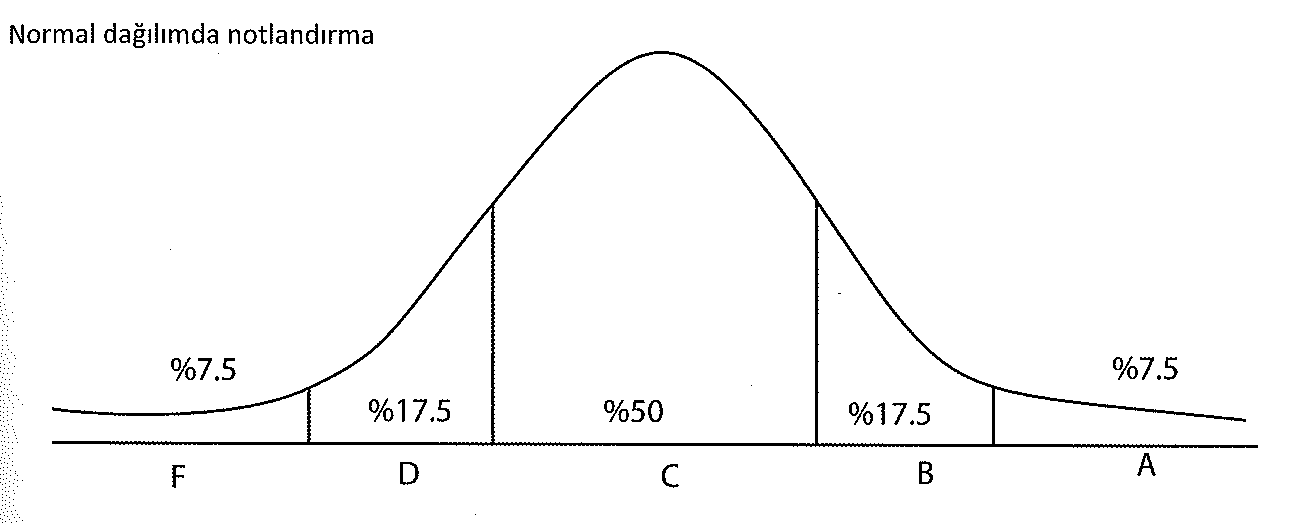